Utilizing a DB Plan in Business Transitions
Prepared by Independent Actuaries, Inc.
4500 Kruse Way, Suite 200
Lake Oswego, OR 97035
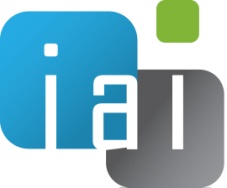 1
Prepared by Independent Actuaries, Inc.
About IAI
Independent Actuaries, Inc. (IAI)
IAI is the largest independently-owned  actuarial consulting firm in the Pacific Northwest. We provide customized retirement plan design, valuation, administrative and consulting services to a wide array of clients, including small business owners, large corporations, and public sector employers. 
We have 12 professional credentialed consultants on staff, including 9 credentialed actuaries.
We specialize in defined benefit plans (both pension and retiree medical) and the majority of our clients are small businesses.
For additional information and resources, visit our website at: 
www.independentactuaries.com
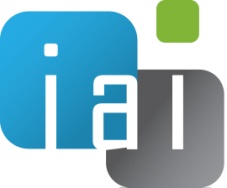 2
Why Underutilized?
Bad press.
Not well understood (so mistrusted).
Hard to find actuarial firms that specialize in small businesses. 
Lack of quality ongoing consulting.
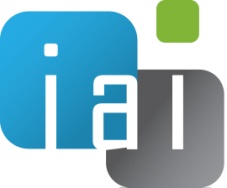 3
Agenda for This Session
A general overview of DB vs DC plans
How a DB plan can be utilized in the sale of a business
Asset sale
Stock sale
Identifying the best candidates for this strategy
Case studies
Discussion and questions
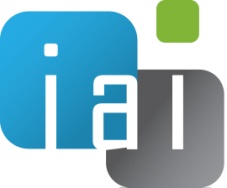 4
Defined Contribution vs. Defined Benefit Plans
Defined Contribution plans (401k, profit sharing, money purchase, SEP, SIMPLE)
The contribution is the defined element
E.g. – Employer contributes 5% of pay for participants each year
Amount of savings at retirement is uncertain: depends on investment return and annual contributions
Contributions are subject to maximum limits
Investment risk borne by employee
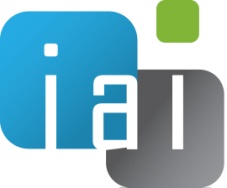 5
Defined Contribution vs. Defined Benefit Plans
Defined Benefit plans (DB, pension, Cash Balance, Floor Offset)
The benefit at retirement is the defined element
e.g., a lifetime annuity equal to 5% times average compensation for each year of benefit service beginning at age 62
Benefits are subject to maximum limits
Maximum benefit payable between ages 62 and 65 is a lump sum of about $2.6 million 
Expressed as annual annuity of $215,000 (in 2017) 
Smaller at earlier ages, larger at later ages
Further limited to highest 3 consecutive year average compensation 
Phased in over ten years of participation
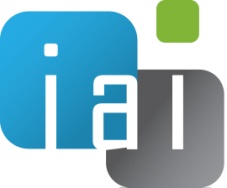 6
Defined Contribution vs. Defined Benefit Plans
Defined Benefit plans (continued)
Annual contributions needed to fund the benefit are uncertain (determined annually by the actuary)
The closer to retirement, the larger the contribution
Contribution range:
Minimum required contributions 
Maximum deductible contributions
Investment risk borne by the employer
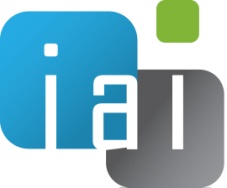 7
Defined Contribution vs. Defined Benefit Plans
Defined Contribution (DC) Plans
Advantages
Appreciated by employees
Easy to understand
Extremely flexible
Discretionary contributions 
Disadvantages
Low contributions make it difficult to build sufficient retirement plan assets
Lower deductible contribution limits
Need high current compensation to maximize contribution
Defined Benefit (DB) Plans
Advantages
Substantially higher contribution limits
Greater assurance of achieving retirement goal
Generally higher benefits for owners relative to rank and file employees
Wide range of allowable contribution provides some flexibility
Current salary not necessary
Disadvantages
Minimum employer contributions required
More complex
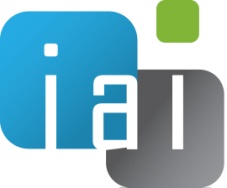 8
DB Plans Work Best for:
The business owner who:
wants larger tax deductions,
wants to “catch up” their retirement savings,
is over age 45,
has historical compensation in the six figure range,
has no employees or the employees are younger and lower paid than the owner.
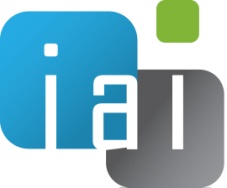 9
Utilizing a DB Plan in a Business Asset Sale
Owner retains “old” company

Sells assets to “new” company

Employees go with new company

Works best if sale proceeds are made in installments
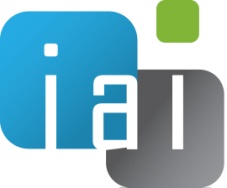 10
Utilizing a DB Plan in an Business Asset Sale
Old company retains existing DB plan or sets up a new one

Sale proceeds are all or partially deducted as pension plan contributions

May be able to “front load” the contributions, but may require the plan continue for a period with no contributions
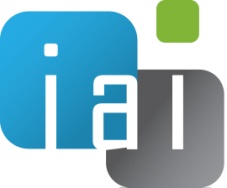 11
Case Study #1
Joe Owner owns an S corp.

Joe is the only employee

He is age 54 in 2015

His compensation is $200,000 / year

He has had a DC plan and has been making the maximum contributions
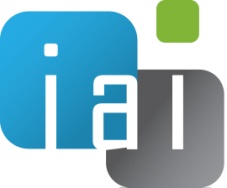 12
Case Study #1
In 2015 he sets up a DB plan

In 2018 he sells the business (asset sale) for annual payments of $250,000 for three years

In 2022 he terminates the plan and rolls a lump sum benefit of approximately $2,000,000 into an IRA

Annual contribution amounts are summarized on the next page
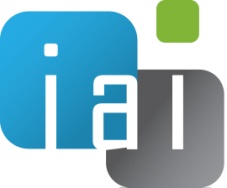 13
Case Study #1
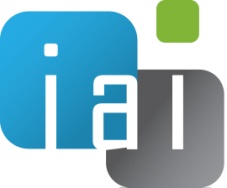 14
Utilizing a DB Plan in a Business Stock Sale
Works best when the sale is to family member(s) or current employee(s)

Usually a longer term strategy – owner is generally still working when process is started

DB is set up primarily to benefit owner with minimal benefits to other employees
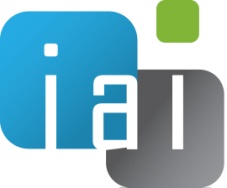 15
Utilizing a DB Plan in a Business Stock Sale
A benefit with a lump sum value equivalent to all or part of the sale price is provided as retirement income

Allows buyer to purchase company with tax-deductible contributions

Owner receives sale proceeds as tax deferred income
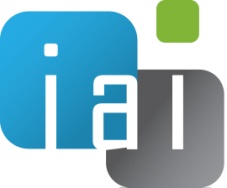 16
Utilizing a DB Plan in a Business Stock Sale
Putting proceeds from a sale into a DB plan may provide protection from creditors that would not otherwise be available

Consider the fact that some sale proceeds are taxed at capital gains rates and retirement income is taxed at ordinary income rates
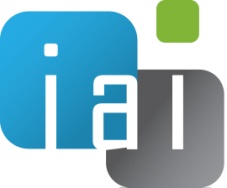 17
Case Study #2
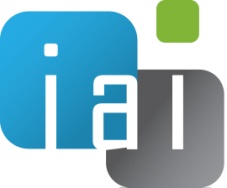 18
Stock Sale with Outside Buyer
Can work with outside buyer, but is more complex:
Seller sets up a separate business (consulting?)
Avoid Controlled Group or Affiliated Service Group relationships
Need some service and salary in the new business
Sale proceeds are paid to new business
Especially important to get good legal and tax advice in this situation
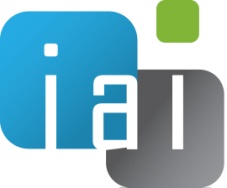 19
Comments, Caveats and Cautions
There are many things that go into setting up a DB plan for a business sale. It is important that all legal and tax as well as actuarial issues are considered. The actuary setting up the plan will want to consult with the business’ attorney and CPA as well as the plan sponsor to make sure all bases are covered.

The case studies shown in this presentation are for illustration and discussion purposes only. In the interest of clarity, they have been simplified and generalized and do not necessarily represent any real-life situations.
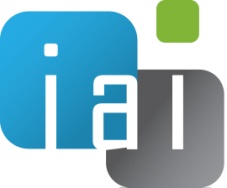 20
How to contact us
Independent Actuaries, Inc.
4500 Kruse Way Suite #200
Lake Oswego, OR 97035
503-520-0848
www.independentactuaries.com

Karen Dunn, EA, MSPA, QPA
KarenDunn@indact.com 
	Direct phone number: (503) 601-0875
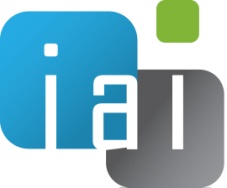 21